Takaful and Retakaful – Principles and Concept
A basic overview of Shari‘ah compliant insurance and reinsurance
Katrin Schumacher, Hannover Rück SE
AIDA Morocco Conference - Marrakech, 24 April 2019
Agenda
What is Takaful?
Takaful - Principles and Concept
Basic Elements of Takaful
Takaful vs Conventional Insurance
Takaful Products
Takaful Models
Market Penetration
Retakaful
Conclusion and Outlook
Muslim Countries
1.8 billion or about 24.1% of the world population are Muslims
Afghanistan • Albania • Algeria • Azerbaijan • Bahrain • Bangladesh • Bosnia and 
Herzegovina • Burkina Faso • Brunei • Chad • Comoros • Côte d’Ivoire • Djibouti •
Eritrea • Ethiopia • Egypt • Gambia • Guinea • Indonesia • Iran • Iraq • Jordan •
Kuwait • Kazakhstan • Kyrgyzstan • Lebanon • Libya • Maldives • Malaysia • Mali •
Mauritania • Morocco • Niger • Nigeria • Oman • Pakistan • Palestine • Qatar •
Saudi Arabia • Senegal • Sierra Leone • Somalia • Sudan • Syria • Tajikistan •
Turkey • Tunisia • Turkmenistan • Uzbekistan • United Arab Emirates • Yemen •
Worldwide Muslims make up a majority of the population in 49 countries around the world.
What is Takaful?
Takaful, or Islamic Insurance, is a co-operative scheme where participants pay a premium in form of a donation or tabarru, in a common pool in return for the ability to draw upon the pool upon a valid claim
Shari’ah compliant alternative to conventional insurance
Takaful originates from the Arabic root-word ‘kafala’ which means “guaranteeing each other” or “joint guarantee”
Definition of Accounting, Auditing, and Governance standards for Islamic Financial Institutions (AAOIFI) for Islamic insurance:
”A system through which the participants donate part or all of their contributions which are used to pay claims for damages suffered by some of the participants. The company's role is restricted to managing the insurance operations and investing the insurance operations and investing the insurance contributions”
Definition for Takaful in section 2 of the Malaysian Takaful Act 1984:
“Takaful is a scheme based on brotherhood, solidarity and mutual assistance which provides for financial aid and assistance to the participants mutually agree to contribute for that purpose”
What is Takaful?
Historically, the concept is taken from the system of Aaqilah which was an arrangement of mutual help in many tribes of the Arab world
First Takaful insurer was established in Sudan in 1979, whereby Sudanese Islamic Faisal Bank launched the Sudanese Islamic Insurance Company
In 1984, Malaysia played a pioneering role in setting the first Legal framework specific to Takaful (Takaful Act Malaysia)
There are now around 200 Takaful companies operating worldwide
Leading regions: highest concentration in GCC countries, followed by Africa and SE Asia
Takaful providers vary from full fledged Takaful and Retakaful operators to conventional insurers operating Takaful windows
Takaful – Principles and Concept
Need for Takaful insurance: Conventional insurance involves unlawful (haram) elements and is incompatible with Islamic beliefs as it includes:

Uncertainty (Gharar)
at the time of signing the contract, protection and premium are not known
The amount to be paid is not known
The time it will occur is not known

Gambling or Speculation (Maisir)
The participant contributes a small amount of the premium in hope to gain a large sum
The participant loses the money paid for the premium when the insured event does not occur
The company will be in deficit when claims are higher than contributions
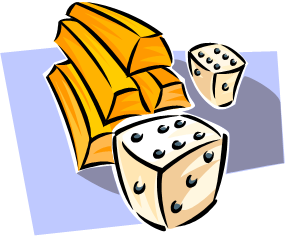 Takaful – Principles and Concept
Interest or Usury (Riba)
policyholder can get greater compensation than his premium (e.g. in conventional life insurance products – the insured, on his death, is entitled to get more than he has paid)
Payment of interest is forbidden, as money is a medium of exchange, not a commodity (e.g. securities)
Forbidden ‘Haram’ investments: conventional insurance companies invest in forbidden activities like alcohol, tobacco, biotechnology, gambling etc.
Consequently - Shari’ah-compliant structures and products have been developed for Muslim clients to satisfy their needs 
Shari'ah Advisory Board
a board of recognized Islamic scholars monitors and approves all aspects of the company’s activities to ensure Shari’ah compliance 
Committee members are restricted from being part of the management, in addition to Executive board
Basic Elements of Takaful
Risk sharing: Based on solidarity, cooperation & mutuality; co-operative risk sharing between policyholders ("participants")
Insurance surplus is distributed back to participants
Investment are done in compliance with Shar’iah guidelines (Sukuks/Islamic bonds, collective investment schemes etc.)
Insurance deficit will be financed with Qard Hasan (interest free loan)
Shari’ah compliant: Takaful is accepted by Shari’ah scholars as a Halal risk mitigation tool
Separation of funds: segregation between ‘Participants’ Takaful Fund’ and ‘Shareholders’ Fund’
Constitution of Shari’ah Advisory Board
Can be thought as of a mutual insurer within a shareholder wrapper
Takaful vs Conventional Insurance
Takaful Products
General Takaful
Products comprise all kinds of non-life Takaful
motor, marine, engineering, fire, GTPL, personal accident, property protection
Family Takaful
life and health products
great success in Malaysia, SE Asia
 Banca Takaful
range of products tailored to bankable protection and long-term savings, education, marriage, retirement and health plans designed to meet the lifecycle needs of the consumer 
distribution by banks
Products are broadly similar to conventional insurance
Products are also available for non-Muslims
Takaful Models
Commonly used Takaful business models are Wakala, Mudharaba and the Hybrid model.
Other business models such as Waqf model or Tabarru’ model are also adopted by some Takaful operators on a slighter extent
Wakala: ‘agency contract’ – Takaful operator acts as agent for participants to manage the fund in return for a pre-agreed service fee
Mudharaba: ‘profit-sharing contract’ – sharing of profits maybe in a pre-agreed ratio 5:5, 6:4 etc. as mutually agreed between the contracting parties
Hybrid model: combination of Wakala and Mudharaba models. Wakala fee for managing the policyholders’ fund and mudharaba fee for managing the investment fund.
Wakala has become preferred model with most Takaful operators, as fees are pre-determined
The Wakala (Agency) Model
The Takaful operator acts as an agent for the policyholders and is entitled to a fee
Shareholders’ fund is paid a pre-agreed proportion of contributions paid by the policyholders from the Takaful fund in return for running the Takaful operations on their behalf (wakeel fees)
Any underwriting surplus or profit is distributed back to participants
All risks are borne by the fund, participants remain the actual owners of the Takaful fund
Operator may also charge a fund management fee and a performance incentive fee
Wakala Model is commonly used in the Middle East region, Africa
Wakala Model
Source: World Commerce Review, December 2013, 43
The Mudharabah Model
The Mudharabah Model is a profit sharing model where shareholders’ fund receives a share of the profit (or loss) from the policyholders’ fund
The operator acts as an entrepreneur (mudharib) and the participants as capital providers (rabbul mal)
The profit is shared between the operator and the participants on the basis of the agreed ratio
Losses are borne by the participants as the capital providers
To protect the participants’ interest, the operators are required to follow certain rules including the provision of interest free loan to the Takaful risk fund
Mudarabah Model is used in Malaysia; often as ‘incentive Wakalah model’.
Mixed models (Hybrid) are also used, e.g. to use Wakala for underwriting and Mudharabah for investment management
Mudharabah Model
Source: World Commerce Review, December 2013, 42
Operational Framework of Takaful Contract
Participant’s benefits
Utmost good faith
Insurable Interest
Proximate Cause
Indemnity
Claims and Distribution
Contribution and Subrogation
Underwriting
Market Penetration
Currently there are around 200 Takaful insurers operating worldwide, offering both life (Family Takaful) and non-life (general Takaful) products. 
Takaful Business is mainly spread in Middle East region, SE Asia and Africa; whereby GCC is dominated by general Takaful, SE Asia is focused on family Takaful.
Global Takaful gross contributions were estimated at USD 14.9 Billion in 2015 where USD 11.5 Billion originates from GCC.
Africa represents significant growth potential, Takaful regulation has been introduced in several African countries.
Morocco is expected to introduce Takaful in Q2/2019, draft law is under consideration by parliament. 
Kenia introduced recently Takaful specific guidelines; Tanzania intends to release its Takaful guidelines in the near future.
Market Penetration
Europe: niche market, first Takaful operator was launched in Luxembourg in 2002, followed by UK in 2008 (Principle Insurance Ltd)
UK: Islamic Insurance Association of London (IIAL) drafts standards for transaction of Islamic commercial insurance, currently 12 insurers offering some forms of Takaful in UK
Spain: Mussap Seguros signed an agreement with CoopHalal, Spain’s leading Islamic financial service cooperative, to distribute Takaful products. 
Germany: FWU, a Munich based financial group has launched a Family Takaful Savings’ plan in 2012; first Islamic bank, KT Bank, opened branch in Cologne in 2017. 
France: Swiss Re initiative for family Takaful product aimed at French customers
Retakaful
The fundamental principles of Takaful also apply to Retakaful, which has to adhere to core Shari’ah principles and adopt the Wakala or Mudharaba model
Presently the Retakaful industry is small and mainly dominated by large conventional re-insurance companies
There are more and more Retakaful operators, but smaller and operating at national and regional markets
Many Takaful Operators cede business to conventional reinsurers due to lack of capacity or regulatory requirements which poses an issue not to observe Shari’ah principles 
Until recently there have been no Retakaful companies sufficiently rated or adequately capitalized to accept business from the Takaful Operators
Methods: Retakaful adopts two main methods – treaty and facultative – from conventional reinsurance
Retakaful Operators Worldwide
Full-fledged Operators:
Hannover ReTakaful B.S.C © - Bahrain
Takaful Re Ltd – Dubai, UAE
Asean Retakaful International Limited (ARIL) – Labuan, Malaysia
MNRB Retakaful – Kuala Lumpur, Malaysia
Tokio Marine Retakaful –Singapore
Best Re – Tunis
Al Fajer Retakaful - Kuwait

Window Operations:
Munich Re – Retakaful branch – Kuala Lumpur, Malaysia
Labuan Re – Labuan, Malaysia
Converium – Labuan, Malaysia
ReINDO – Jakarta, Indonesia
National Re – Jakarta, Indonesia
Marein – Jakarta, Indonesia
Conclusion and Outlook
Strong growth rates for Asian markets expected, especially in family Takaful/Islamic finance as credits often backed with Takaful products. GCC potential for growth in life as family structures will be changed.
Challenges: many jurisdictions introduce new Takaful regulations with a risk-based capital framework and internal capital requirements in place which is expected to strengthen across all Takaful market with improvements in risk management, underwriting and reserving
In GCC regulators are focusing on better corporate governance, increased capital requirements and protection of policyholders’ interest. In most jurisdictions treatment of qard is specifically addressed to protect solvency of Takaful fund.
Most jurisdictions do not allow (Re)Takaful windows which may lead to lack of capacity
Retakaful market remains small and extremely challenging with companies struggling to compete with conventional reinsurers where Retakaful branches or subsidiaries of large conventional reinsurers are successful in the market
Disclaimer
The information provided in this presentation does in no way whatsoever constitute legal, accounting, tax or other professional advice.
While Hannover Rück SE has endeavoured to include in this presentation information it believes to be reliable, complete and up-to-date, the company does not make any representation or warranty, express or implied, as to the accuracy, completeness or updated status of such information.
Therefore, in no case whatsoever will Hannover Rück SE and its affiliated companies or directors, officers or employees be liable to anyone for any decision made or action taken in conjunction with the information in this presentation or for any related damages.
© Hannover Rück SE. All rights reserved. Hannover Re is the registered service mark of Hannover Rück SE.
Thank you for your attention!